Министерство образования РМПортфолиовоспитателя МАДОУ«Центр развития ребенка – детский сад №73»городского округа Саранск
Никулина Ирина Викторовна




Дата рождения: 07.01.1981г.
Профессиональное  образование: высшее, 
МГПИ им. М. Е. Евсевьева
Специальность: «Педагогика и методика начального образования»
Квалификация: учитель начальных классов
Общий трудовой стаж: 21 год
Стаж педагогической работы(по специальности): 7 лет
Переподготовка: 2017 г., ГБУ ДПО «МРИО»
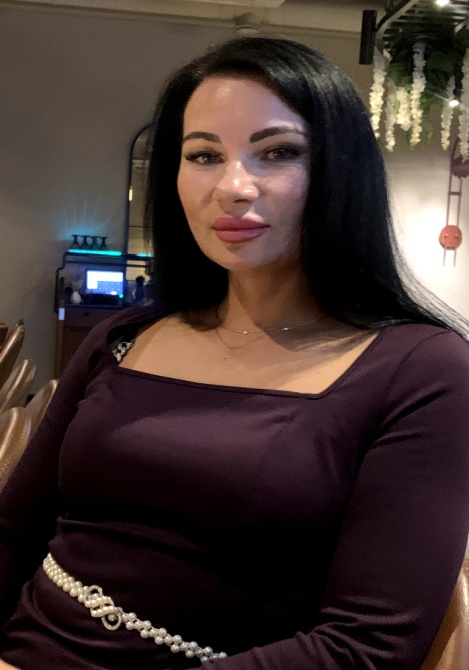 Представление педагогического опыта на сайте https://ds73sar.schoolrm.ru/sveden/employees/11204/259220/
Участие в инновационной (экспериментальной) деятеоьности
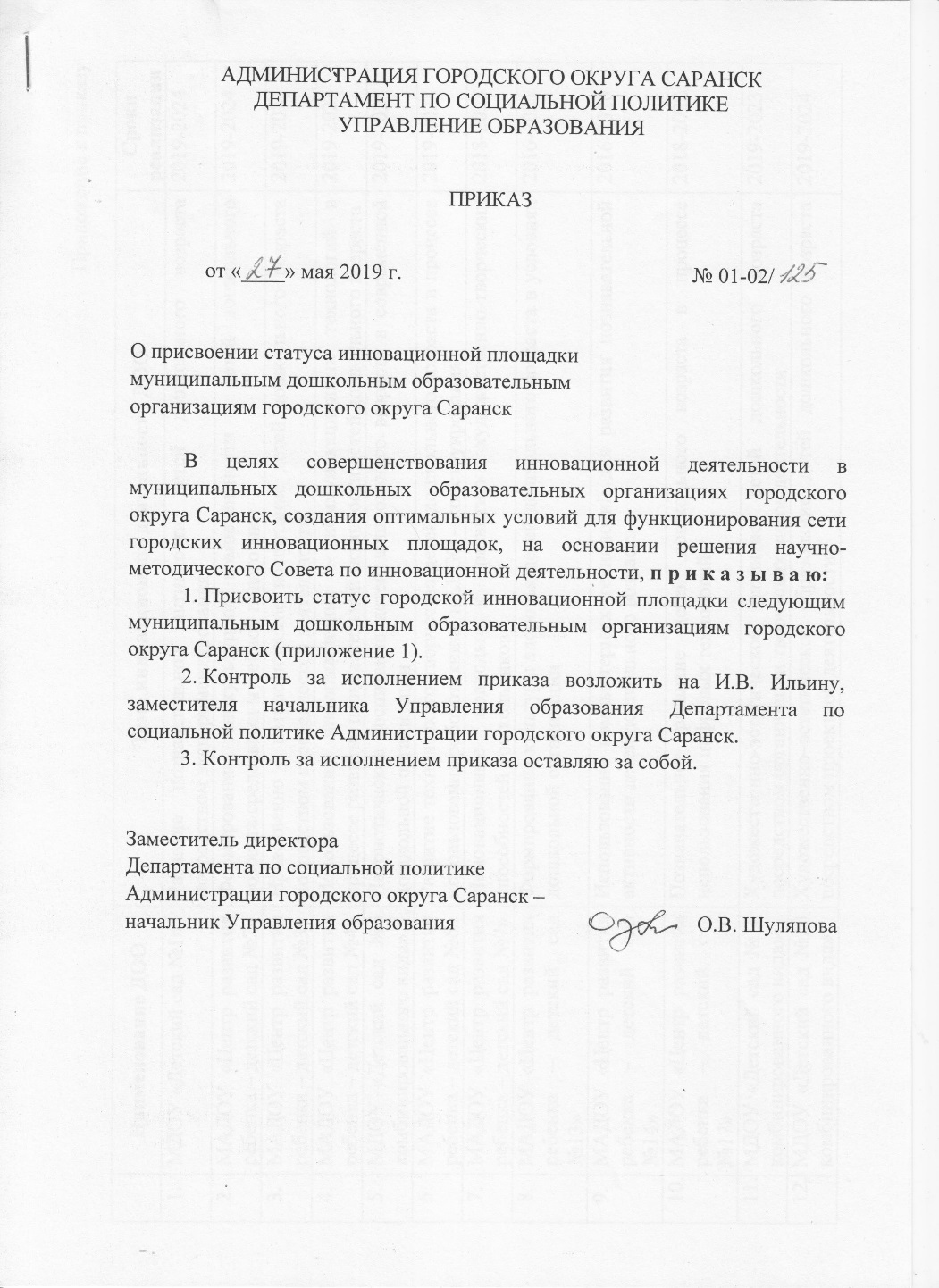 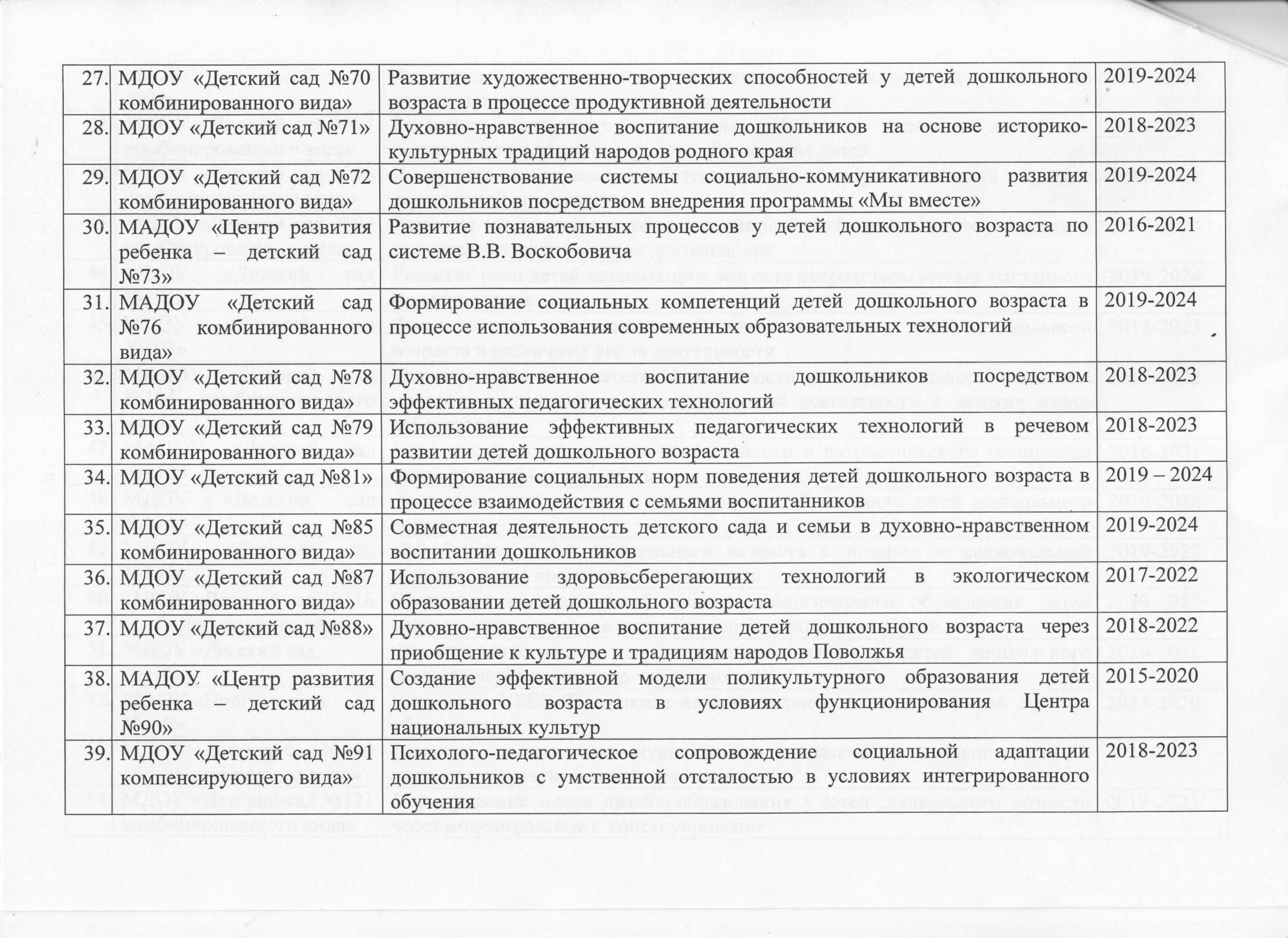 Наличие публикаций
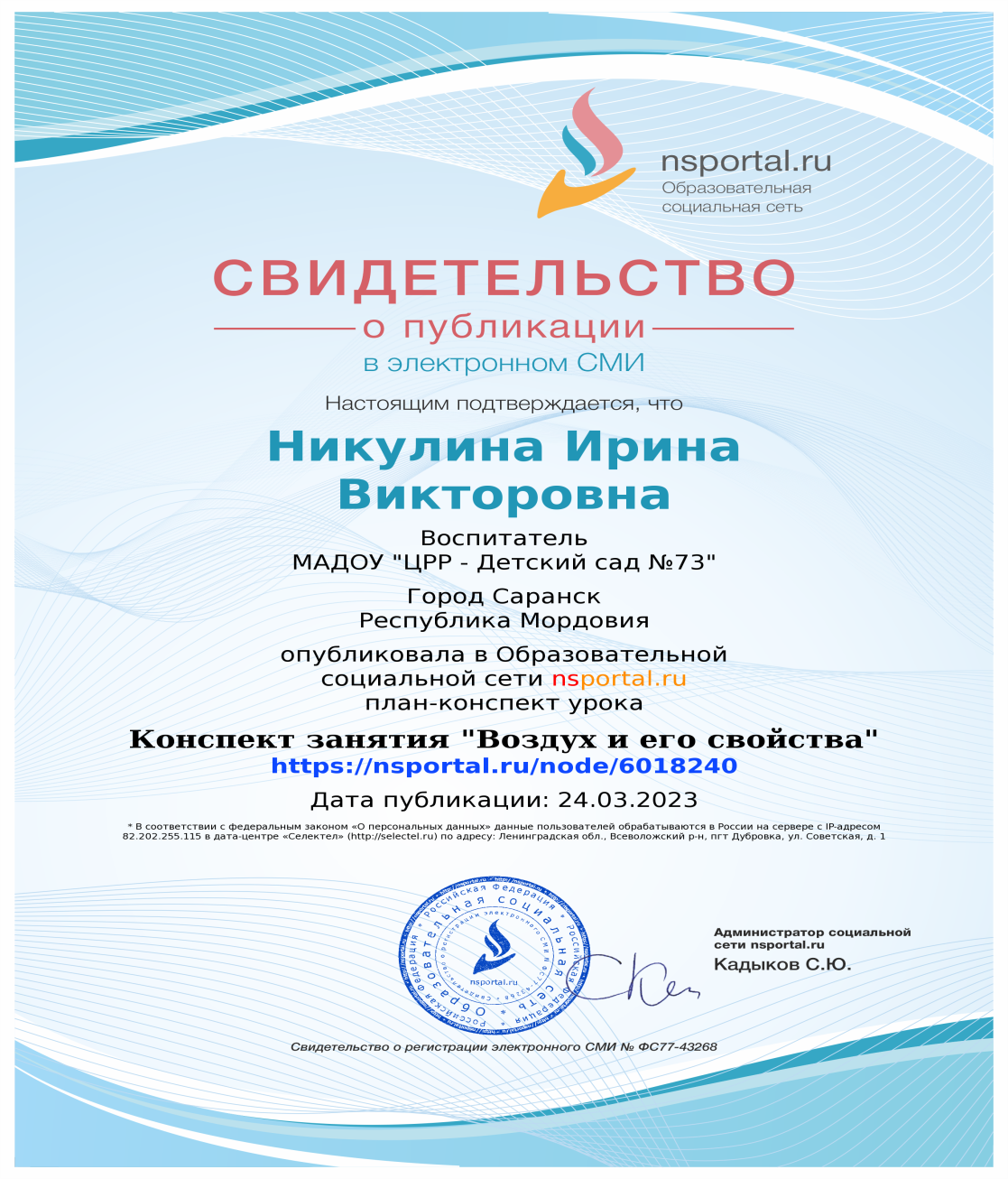 Результаты участия воспитанников в:-конкурсах;-выставках;-турнирах;-соревнованиях;-акциях;-фестивалях
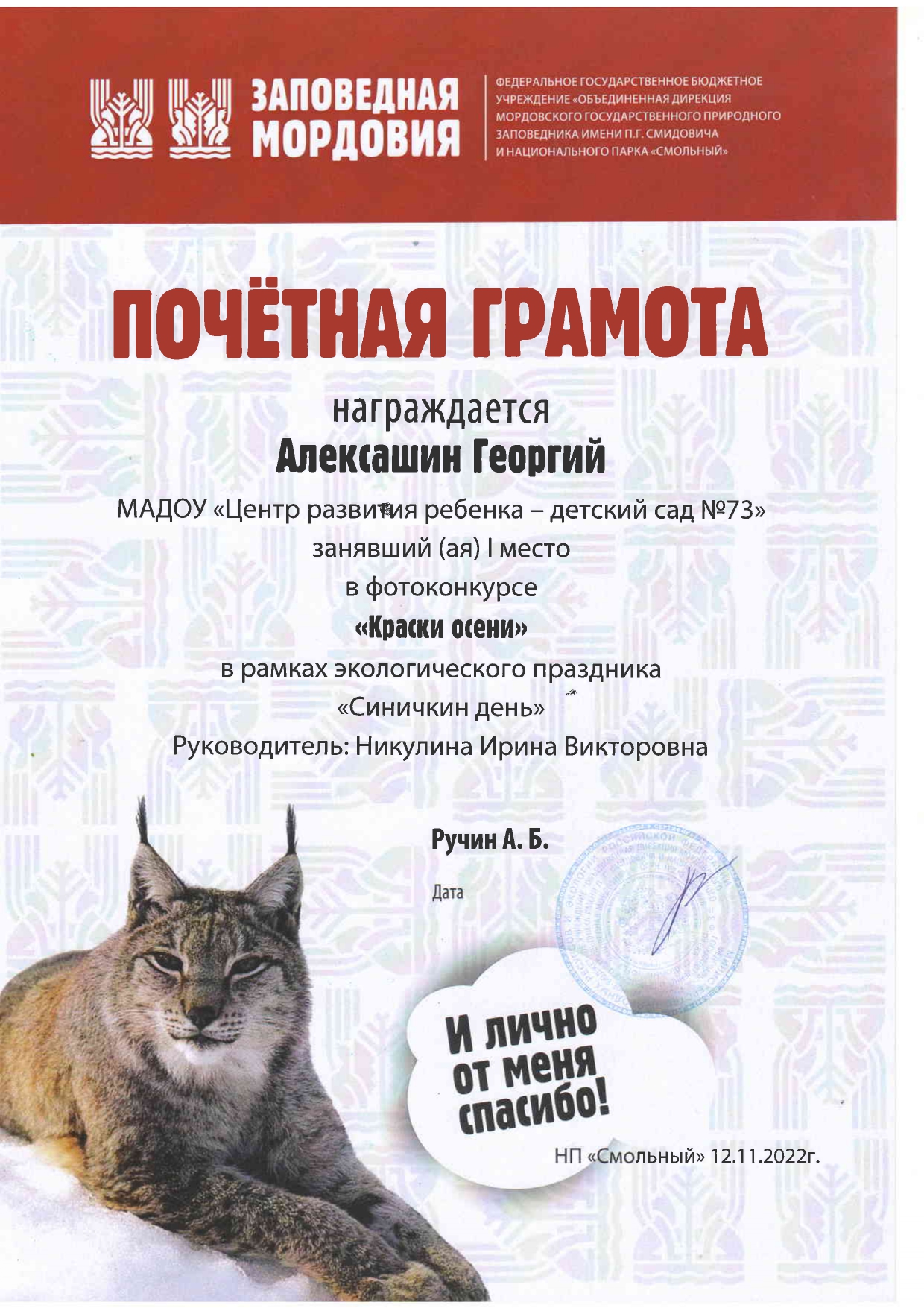 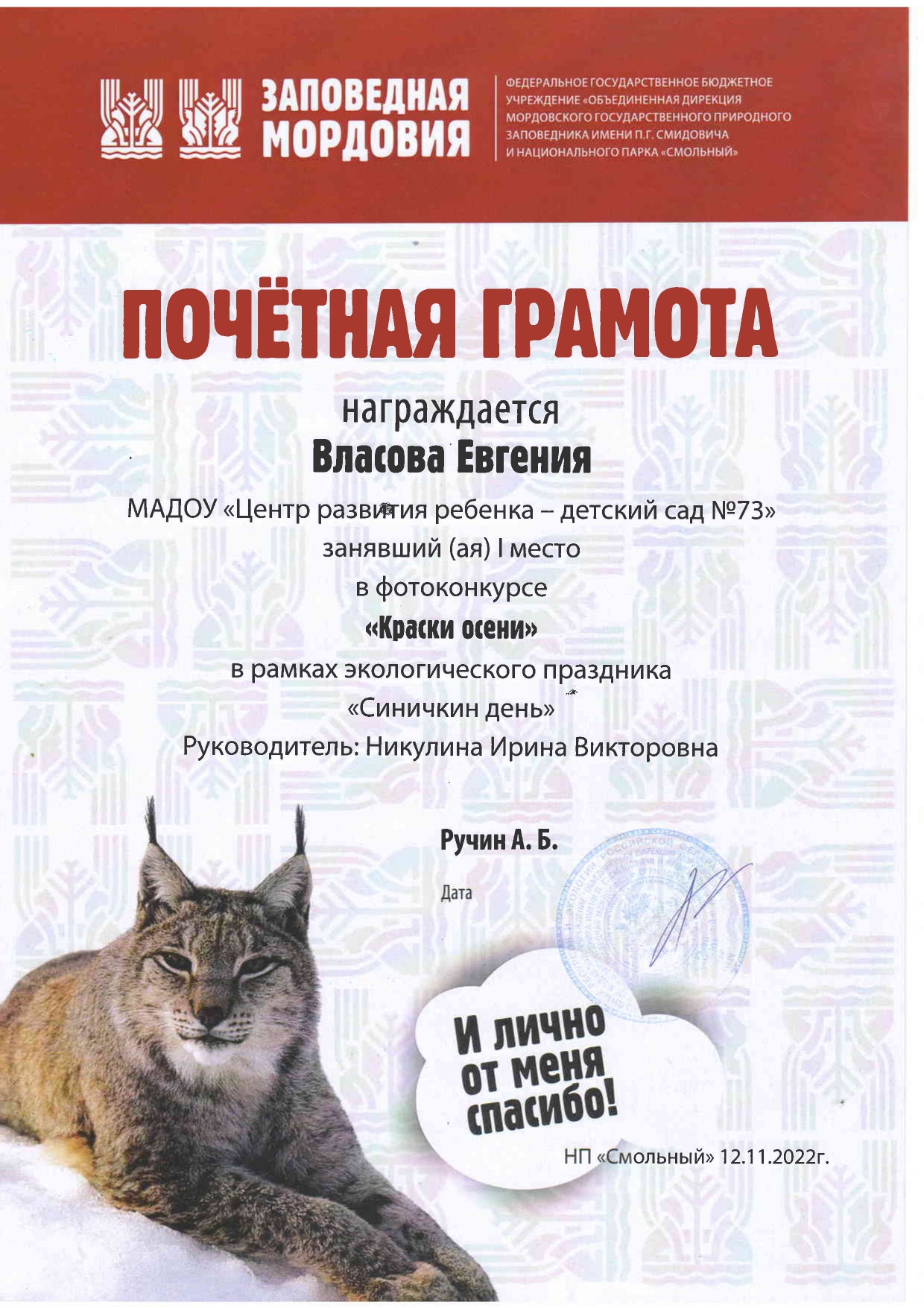 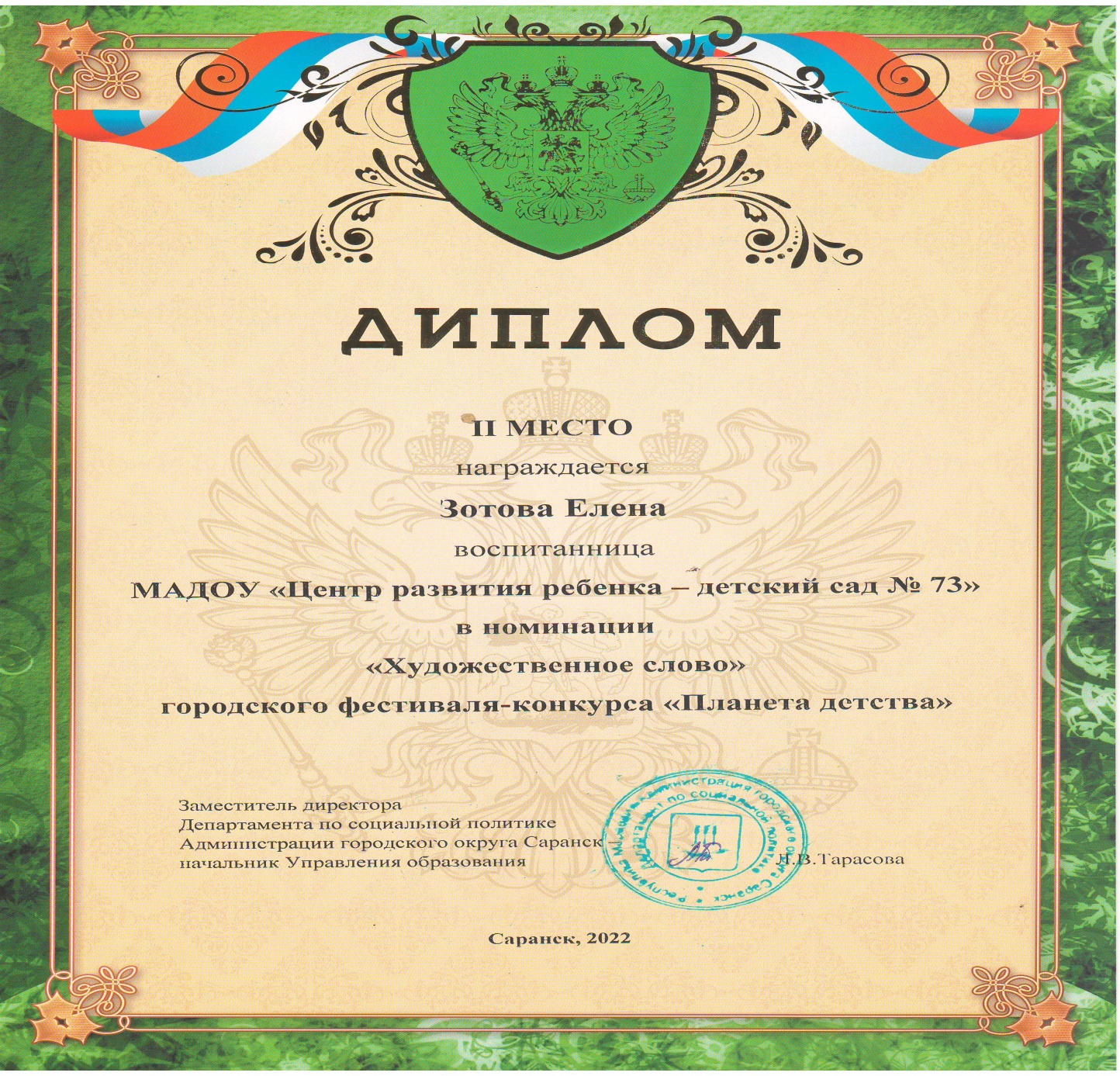 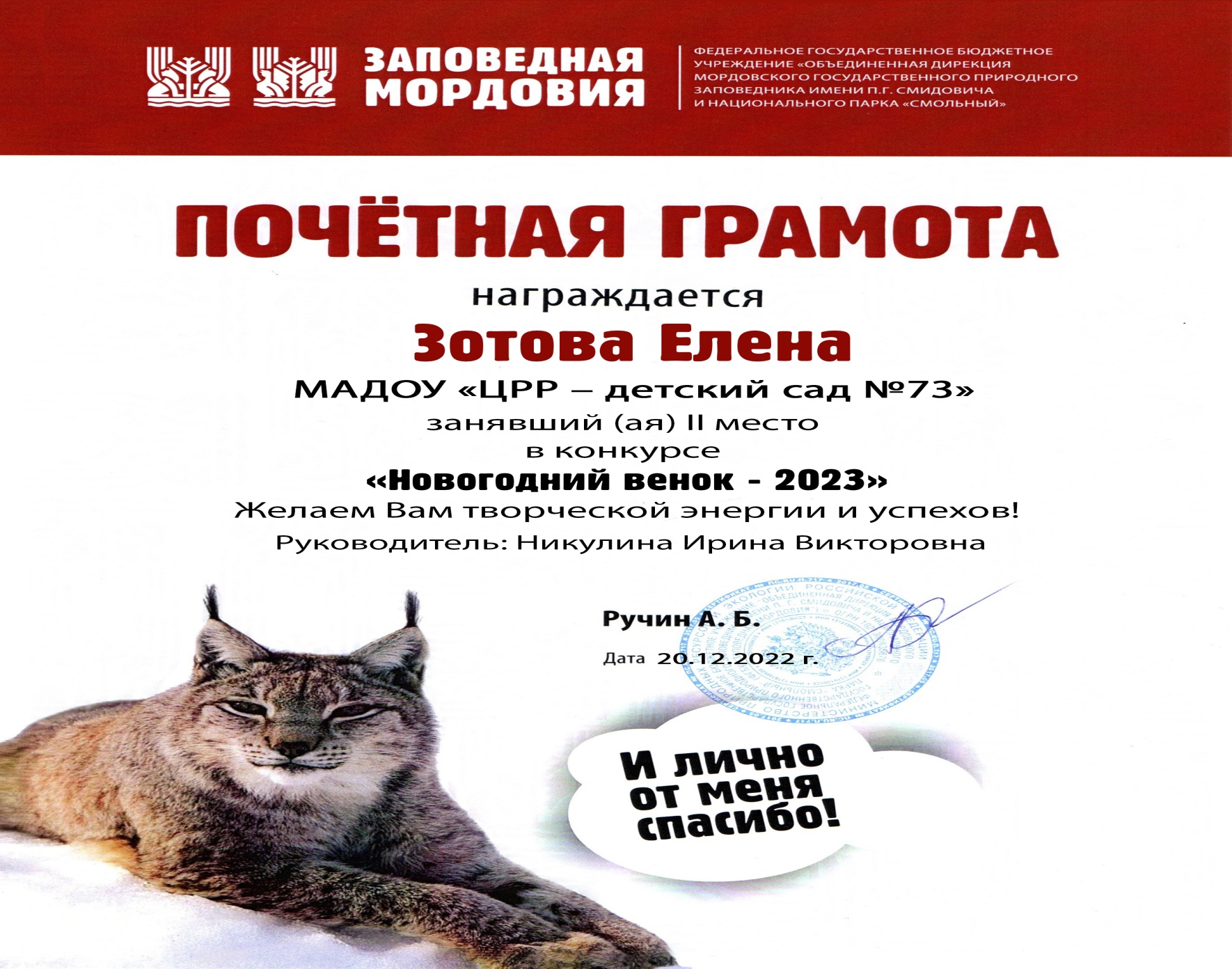 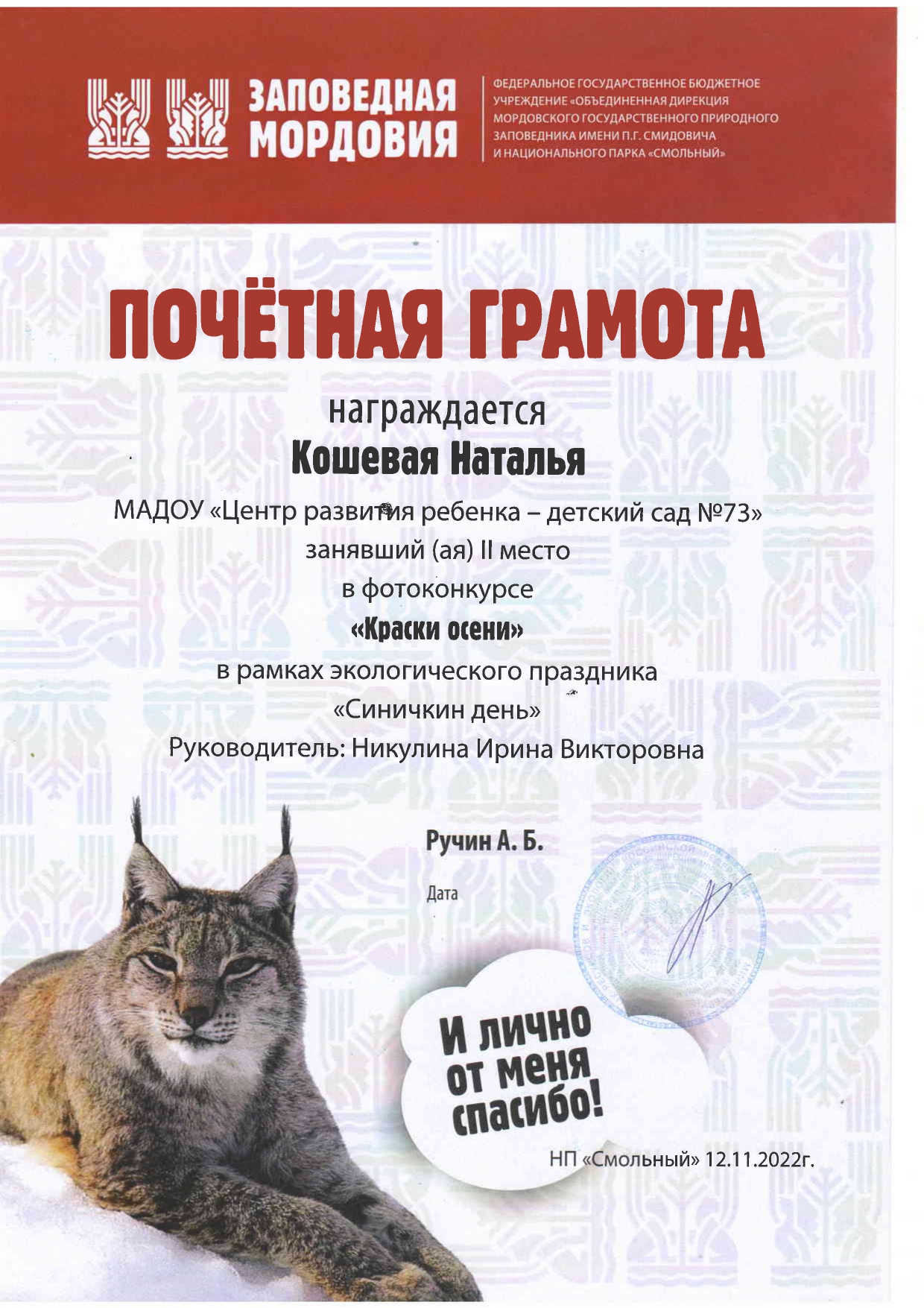 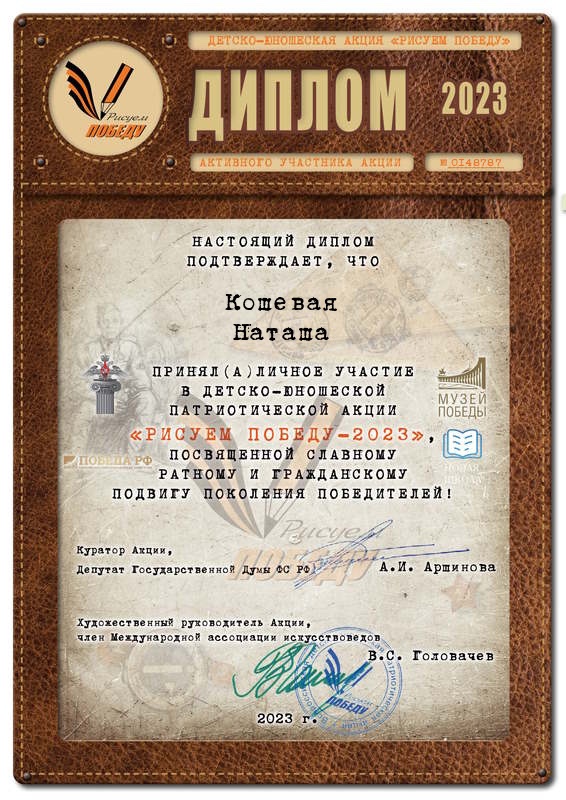 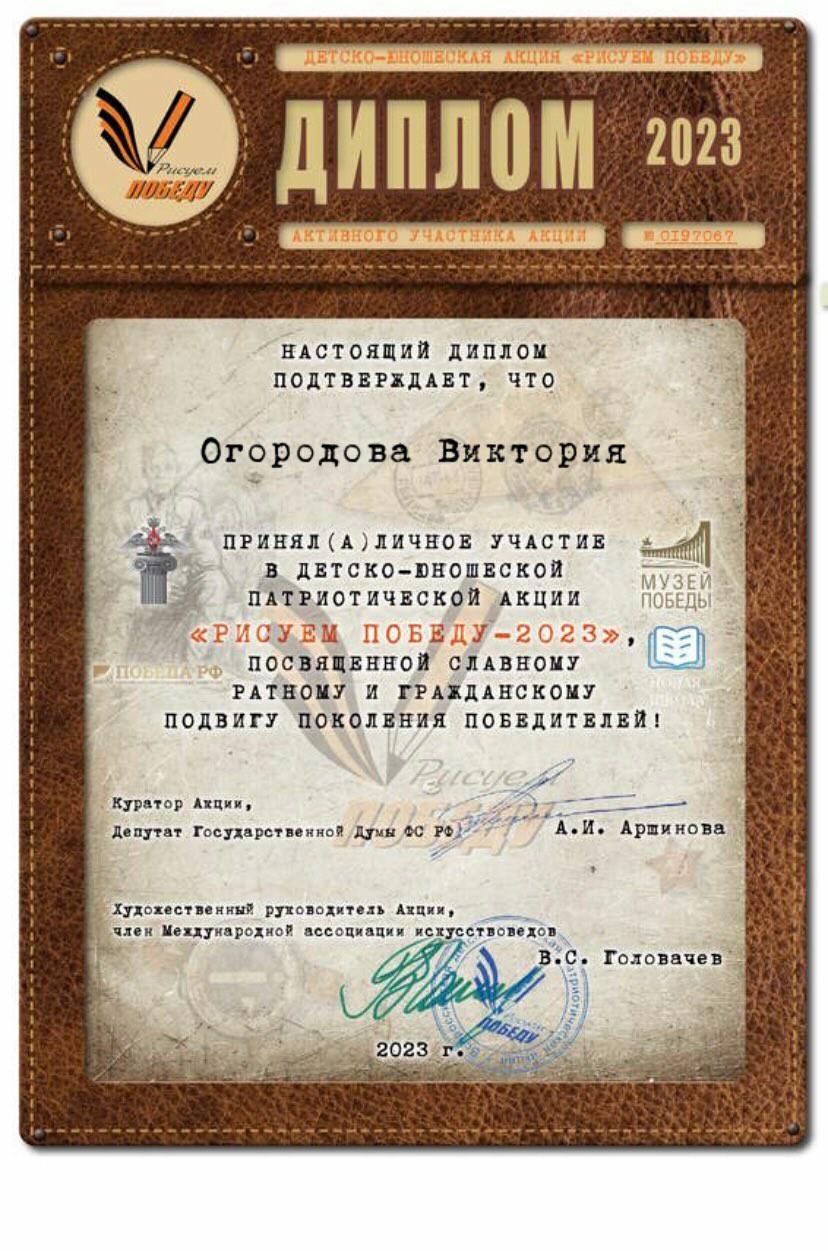 Выступления на заседаниях методических советов, научно – практических конференциях, педагогических чтениях, семинарах, секциях, форумах, радиопередачах (очно)
Проведение открытых занятий, мастер – классов, мероприятий
Экспертная деятельность
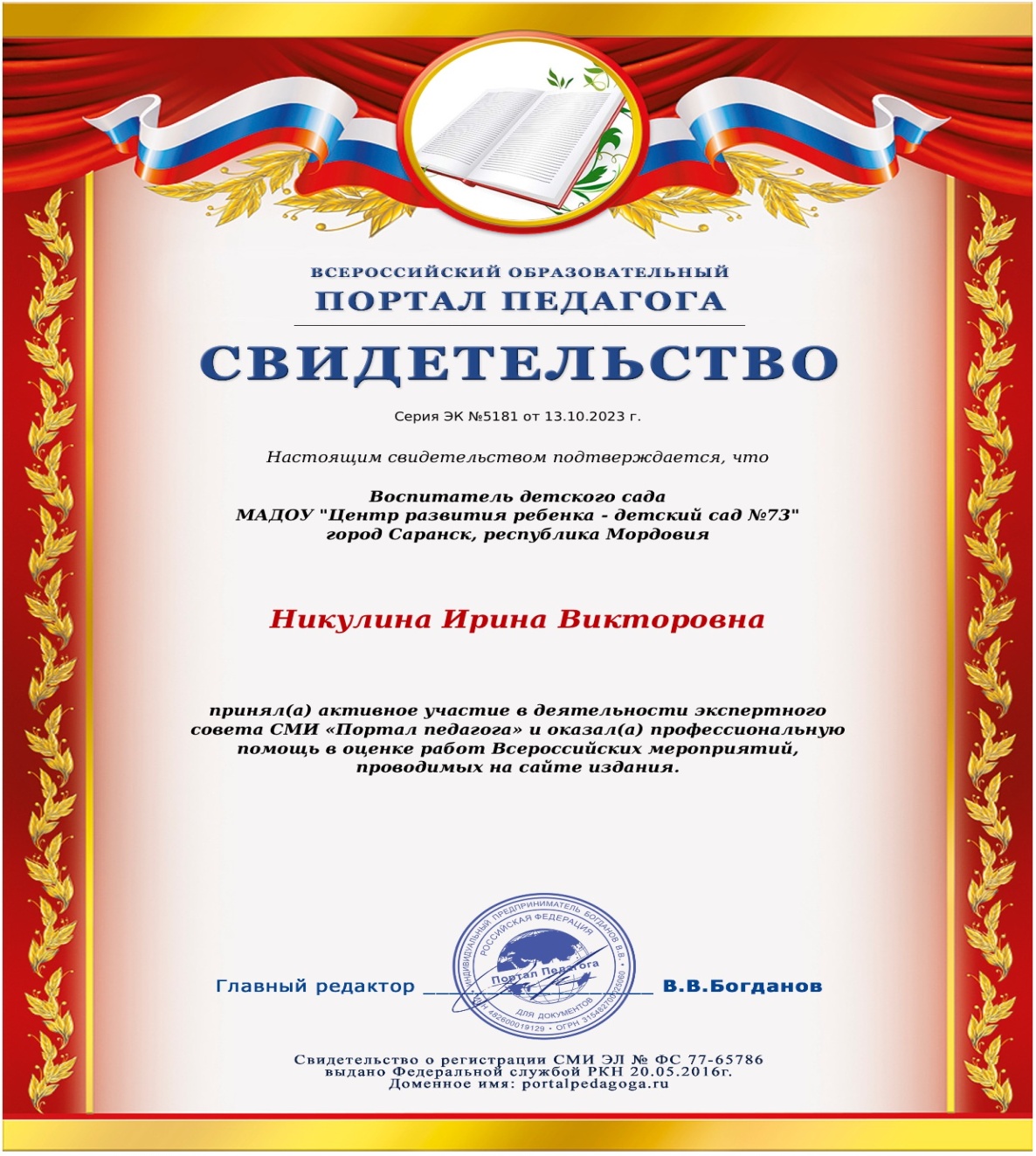 Общественно – педагогическая активность педагога: участие в комиссиях, педагогических сообществах, в жюри конкурсов
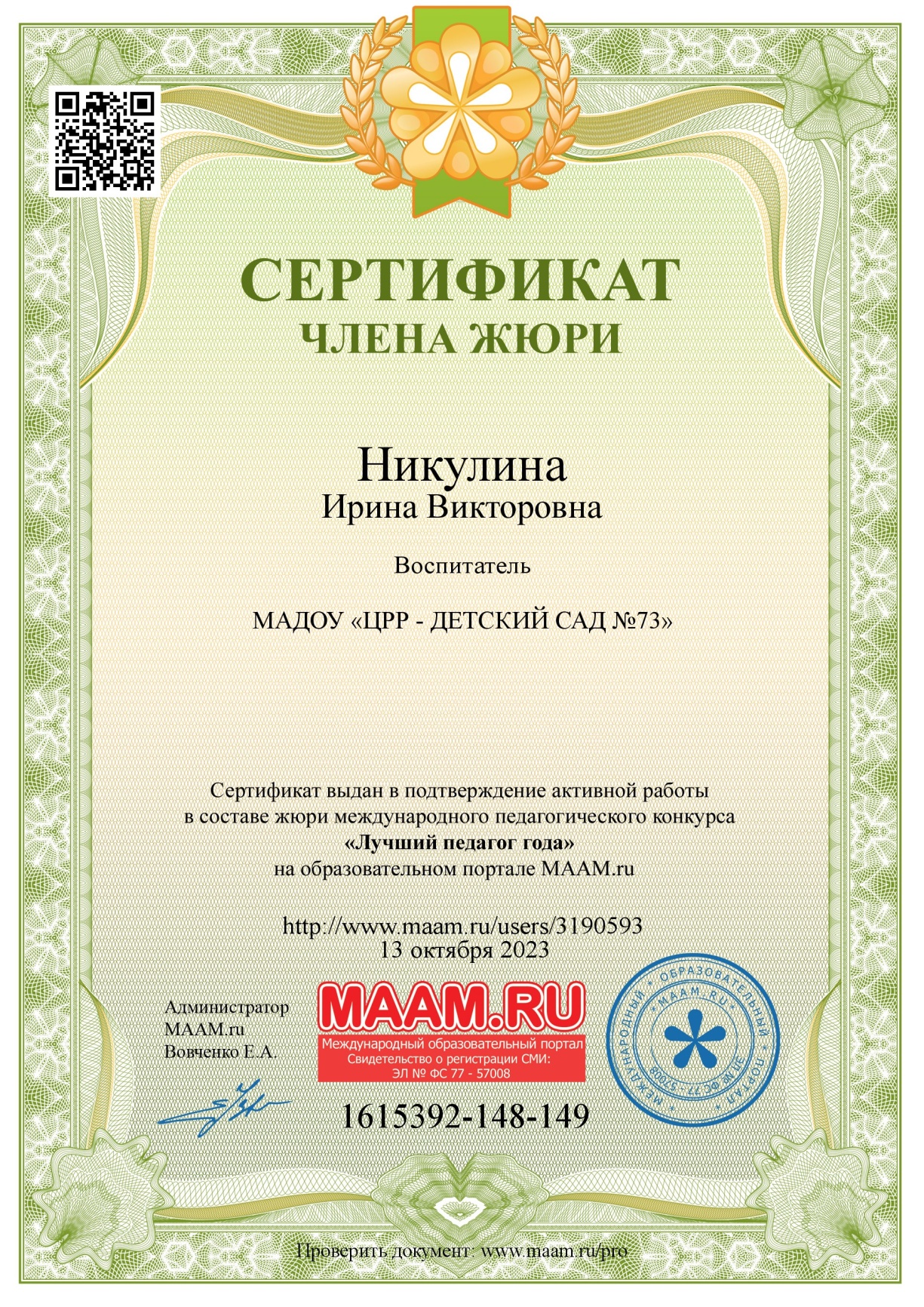 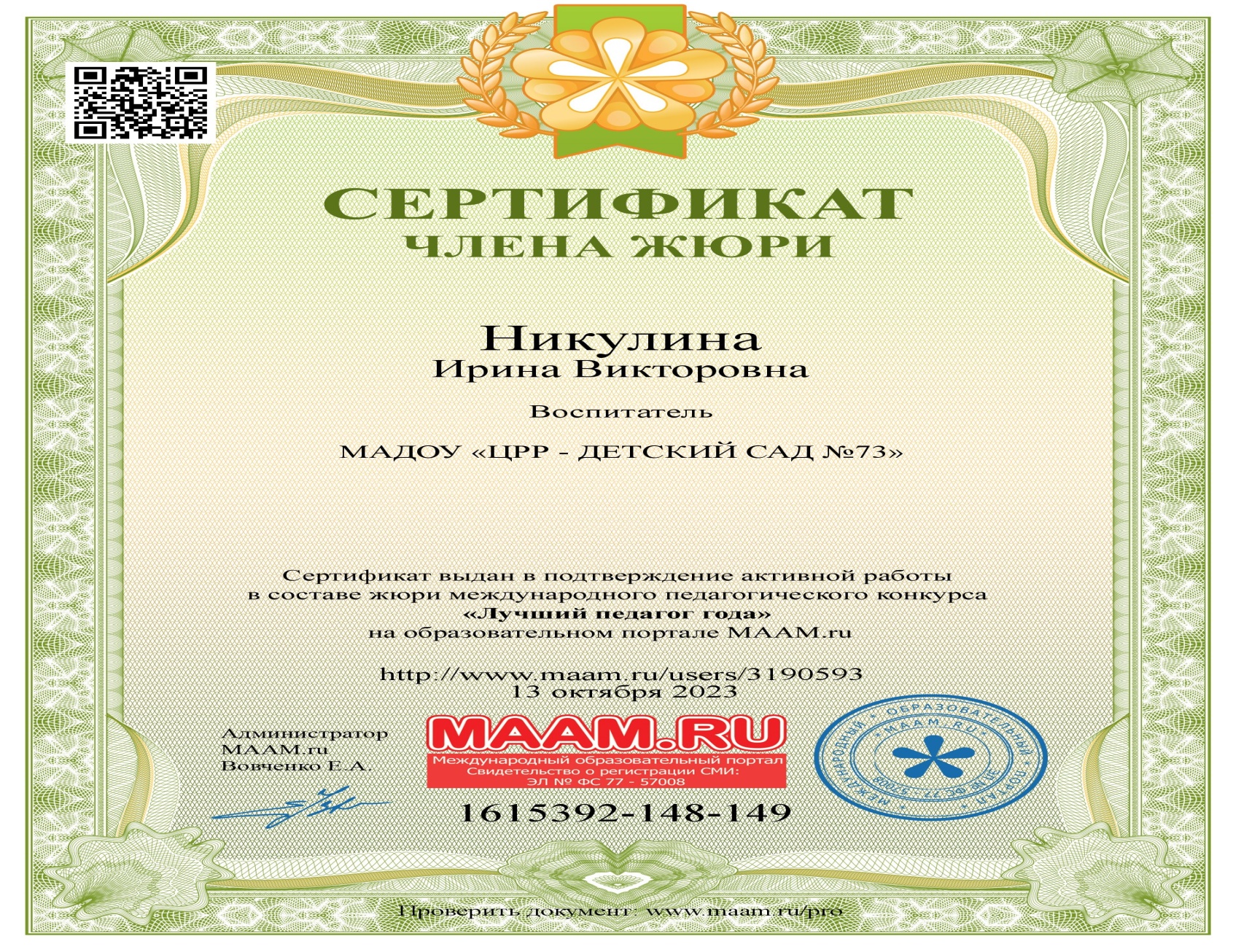 Позитивные результаты работы с воспитанниками: -наличие системы воспитательной работы;-наличие качественной эстетически оформленной текущей документации;-организация индивидуального подхода;-снижение простудной заболеваемости воспитанников;-отлаженная система взаимодействия с родителями;-отсутствие жалоб и обращений родителей на неправомерные действия;-реализация здоровьесберегающих технологий в воспитательном процессе;-духовно – нравственное воспитание и народные традиции
Качество взаимодействия с родителями:-систематическое проведение родительских собраний;-проведение круглых столов, консультаций в нетрадиционной форме (педагогическое просвещение родителей);-проведение экскурсий, образовательных путешествий с детьми;-проведение совместных конкурсов, выставок;-организация родителей на субботниках, благоустройство участков, создание развивающей среды группы
Участие педагога в профессиональных конкурсах
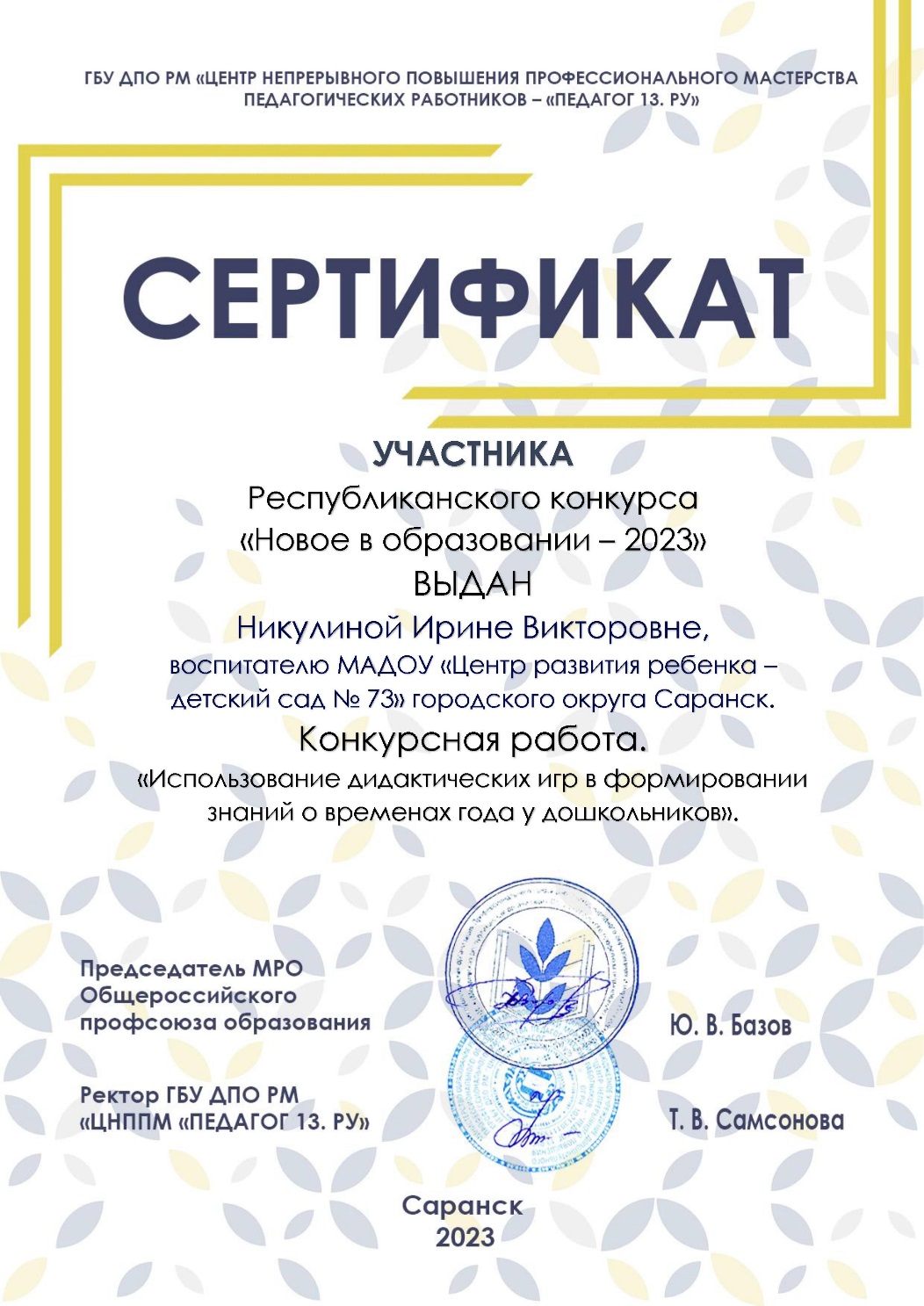 Награды и поощрения